Teachings for 
Exercise 7D
Hypothesis Testing
You also need to be able to carry out a two-tailed hypothesis test

It is important to check the wording of questions. 

A one-tailed test is used to test whether a probability seems to have increased, or decreased.

A two-tailed test is used to test whether the probability has changed in either direction (the direction will not be specified)
7D
Hypothesis Testing
Summarise the information…
A starting point is to find whether you need to check the upper or lower limit
If we have 10 trials, and the probability of a success is 0.45, we would expect to get 4.5 ‘successes’

Since we have had 1 ‘success’, our focus needs to be on the lower ‘tail’
7D
Hypothesis Testing
Summarise the information…
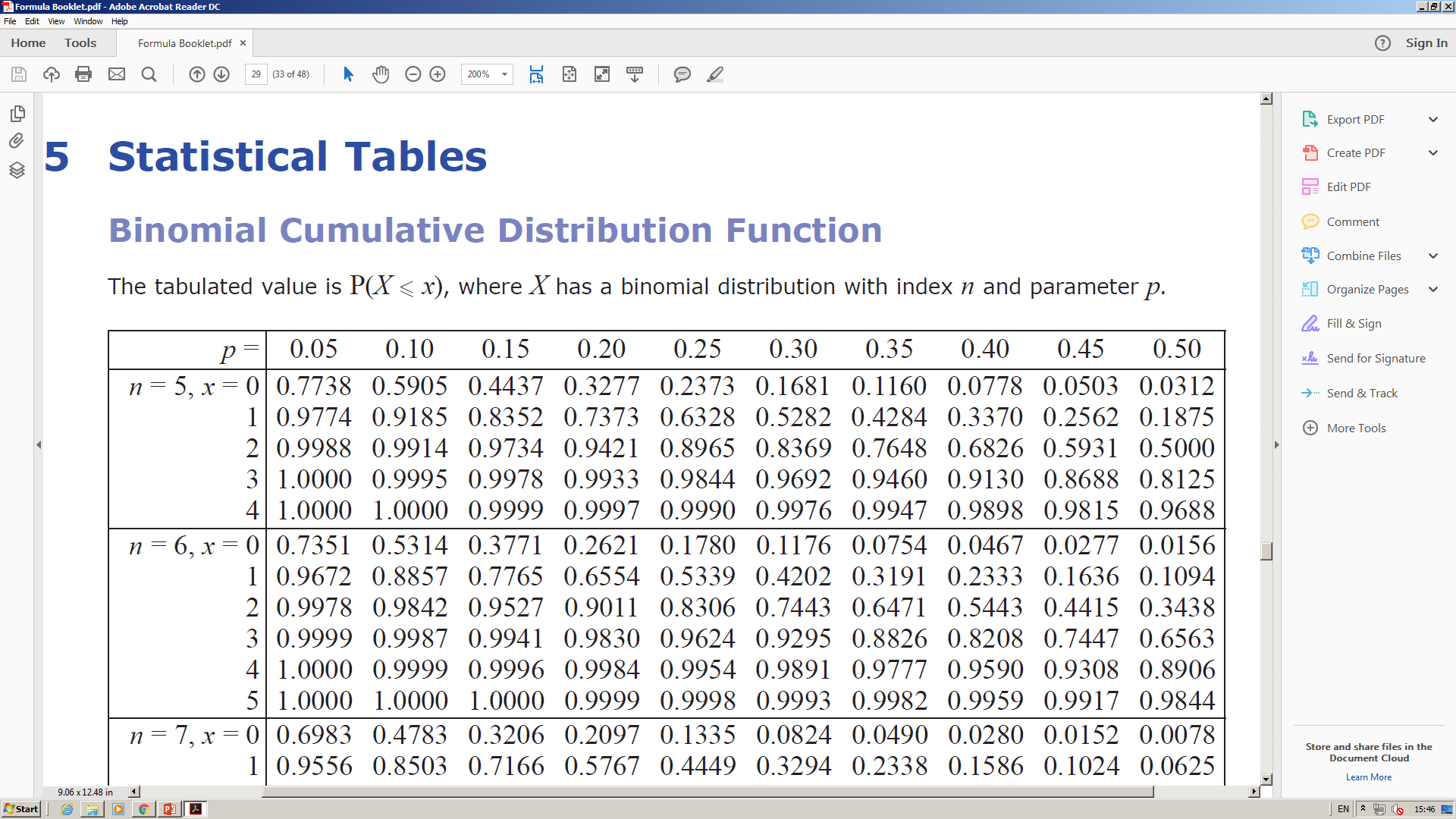 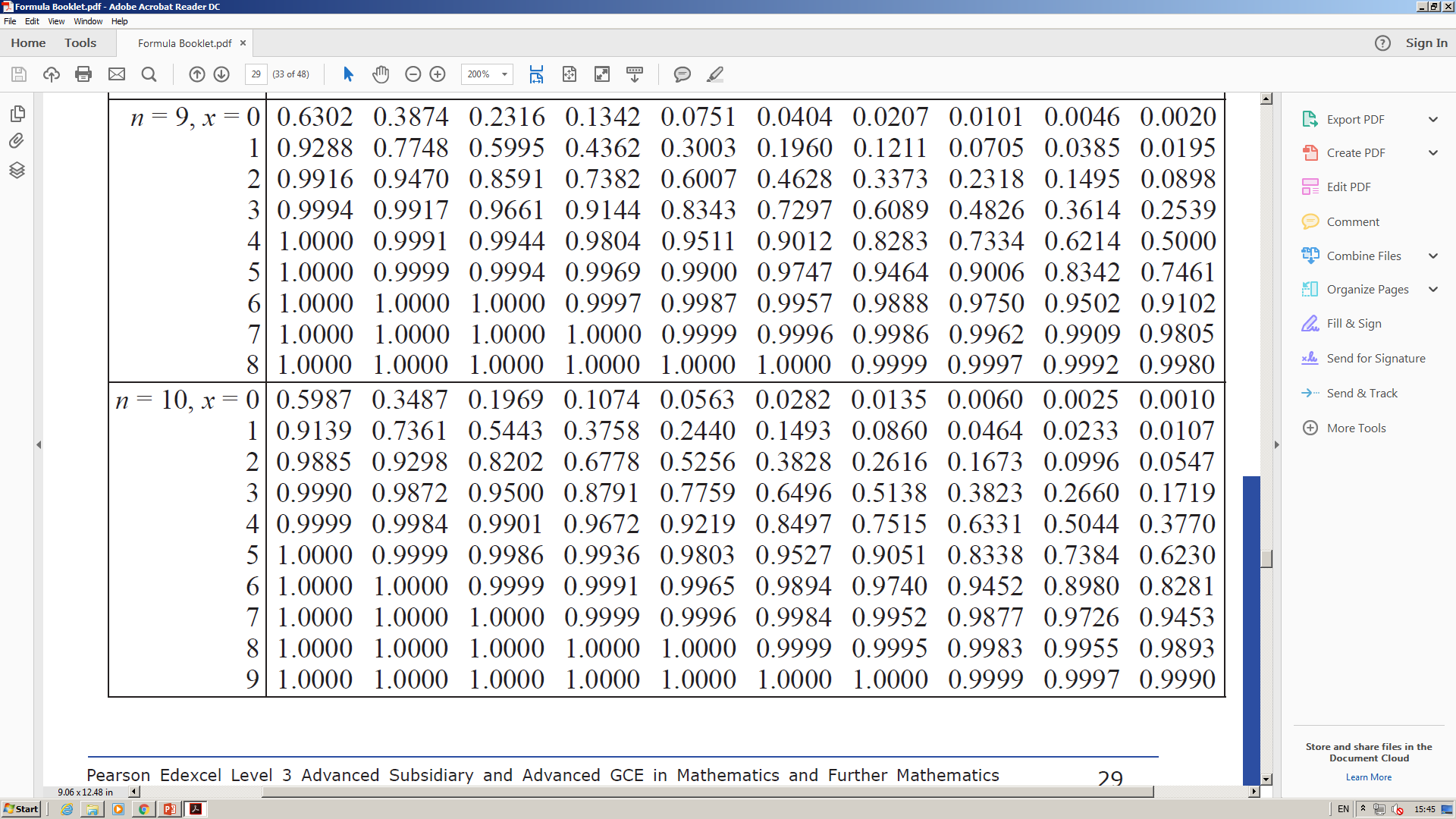 We can now write the following:
So the chance of getting up to or including 1 is 2.33%
7D
Hypothesis Testing
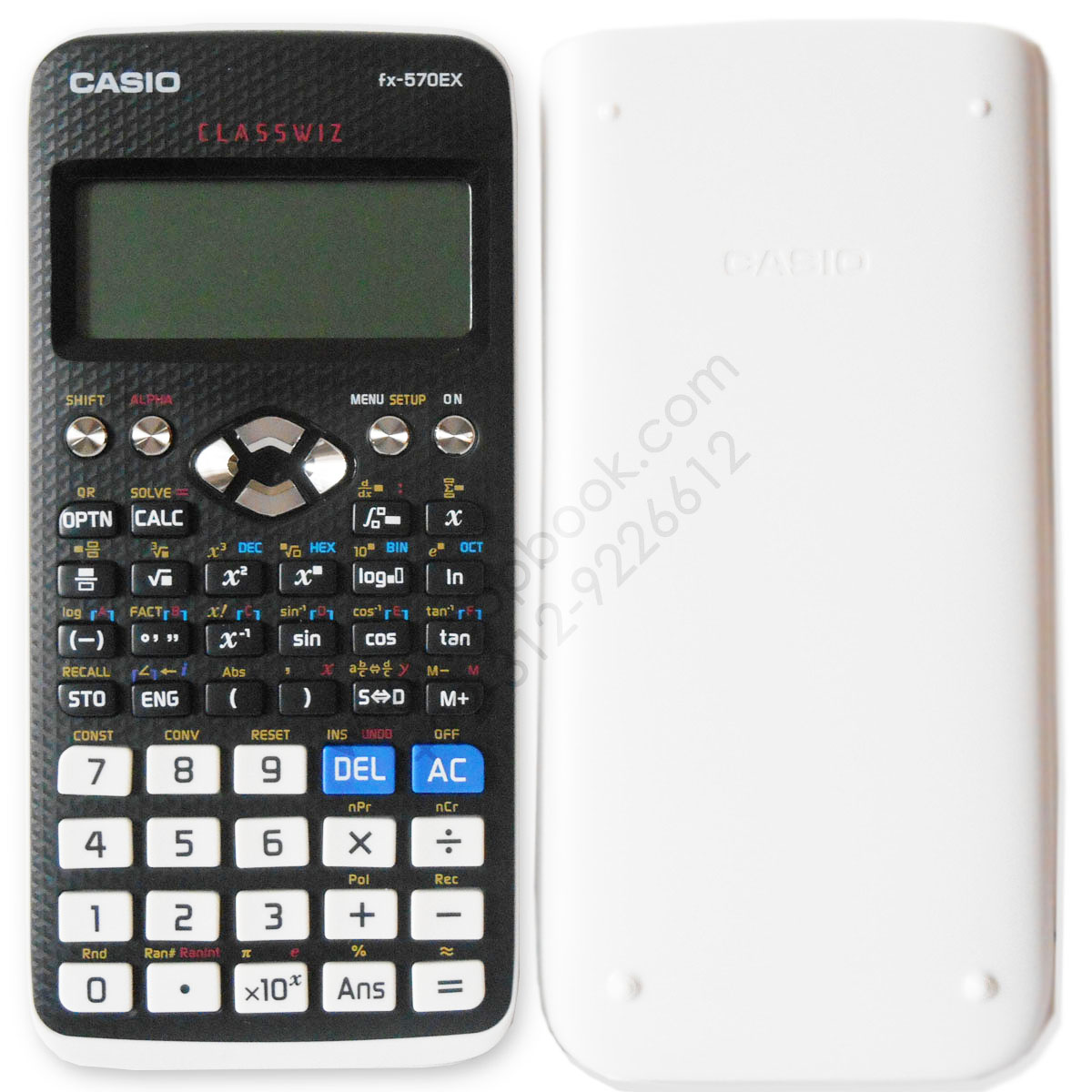 You also need to be able to carry out a two-tailed hypothesis test

You need to be able to use your calculator to find values using probabilities that are not in the table…

We highly recommend the ‘Casio ClassWiz’

We will see how to use this to find values that are not in the statistical tables…
7D
Hypothesis Testing
You also need to be able to carry out a two-tailed hypothesis test

You need to be able to use your calculator to find values using probabilities that are not in the table…
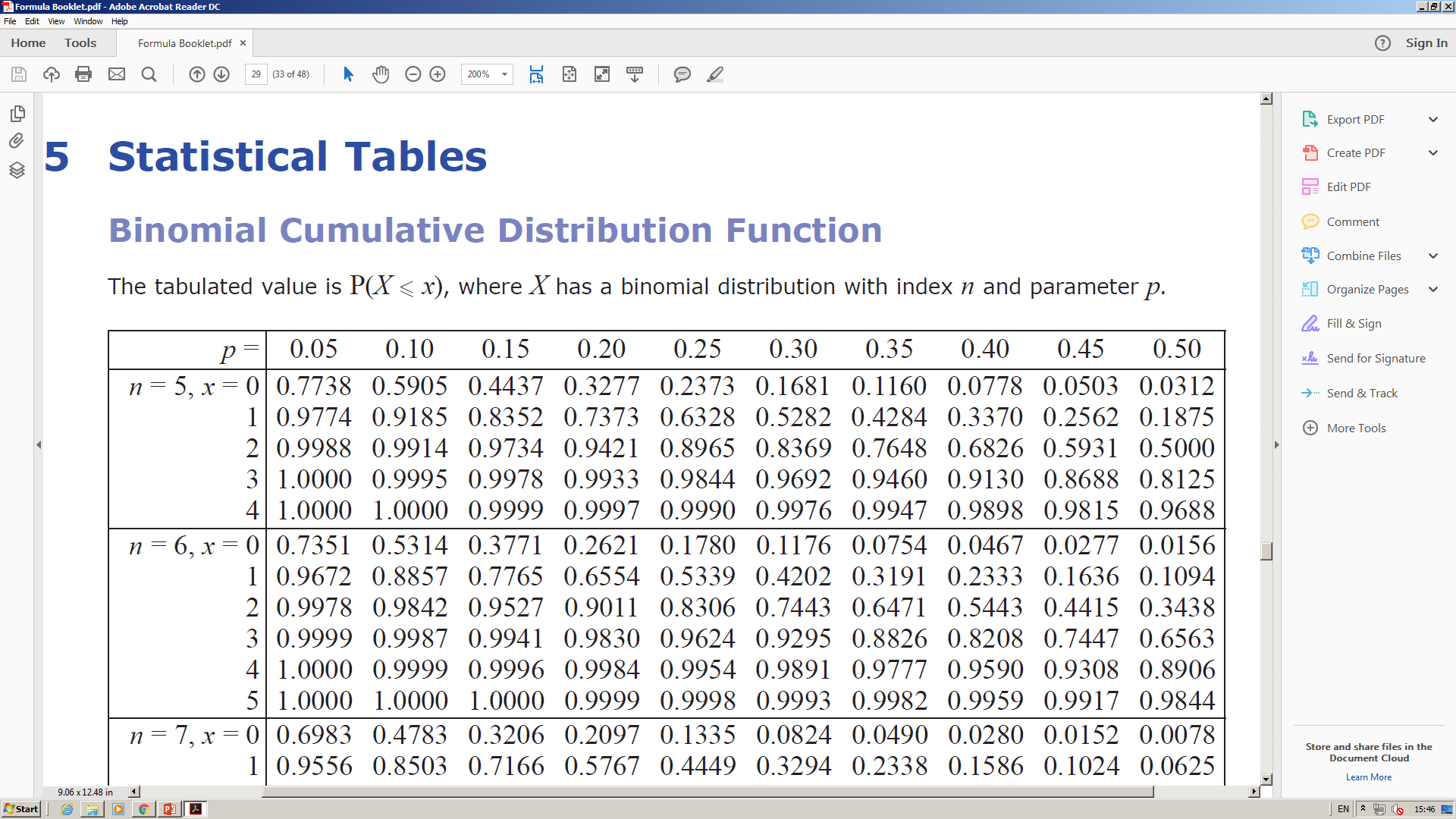 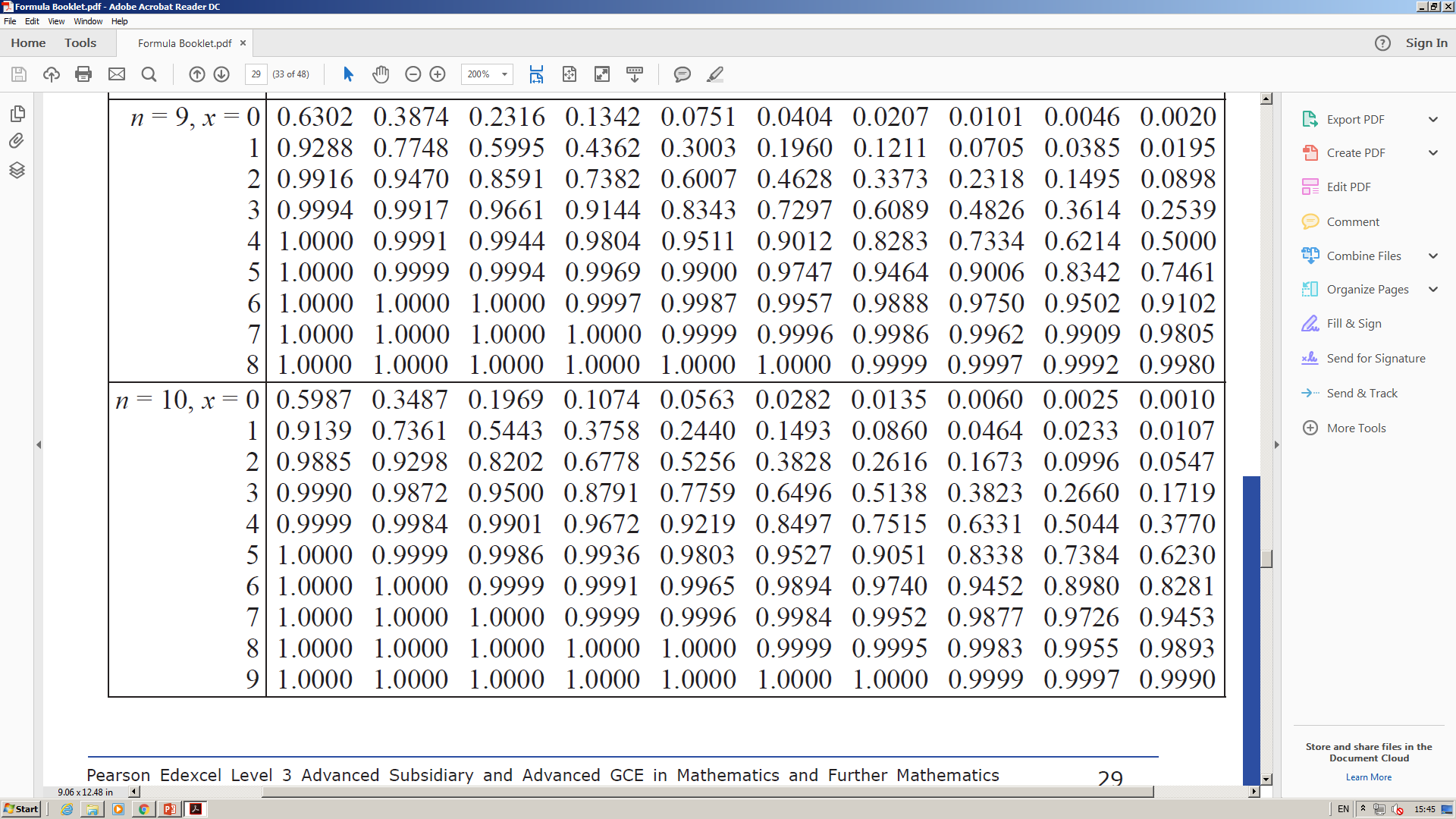 This value is also in your ClassWiz calculator

Let’s see how to calculate it…
7D
Hypothesis Testing
Start by pressing the ‘mode’ button
You also need to be able to carry out a two-tailed hypothesis test

You need to be able to use your calculator to find values using probabilities that are not in the table…
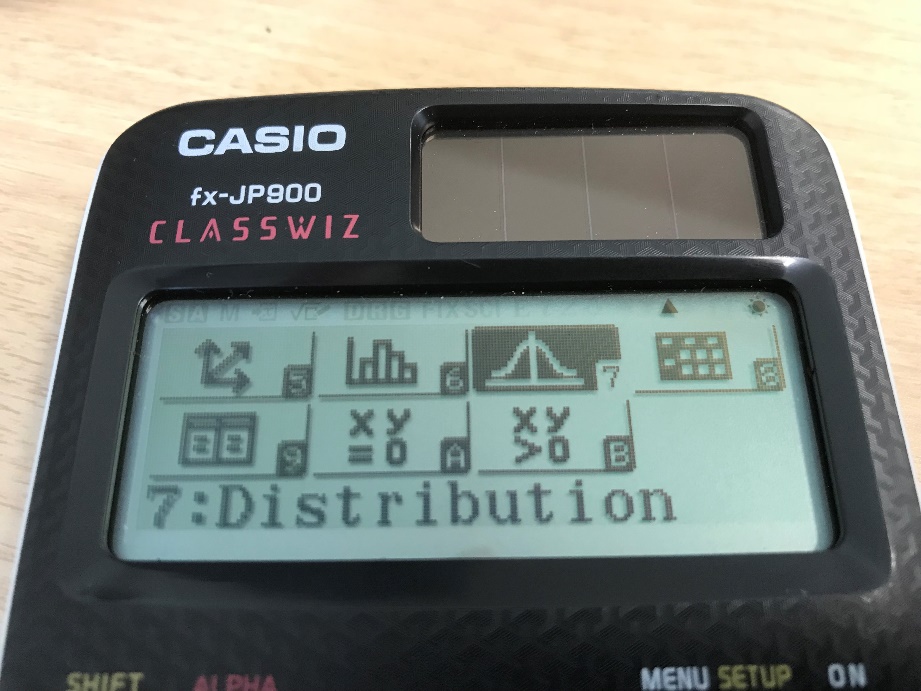 On this screen, press 7
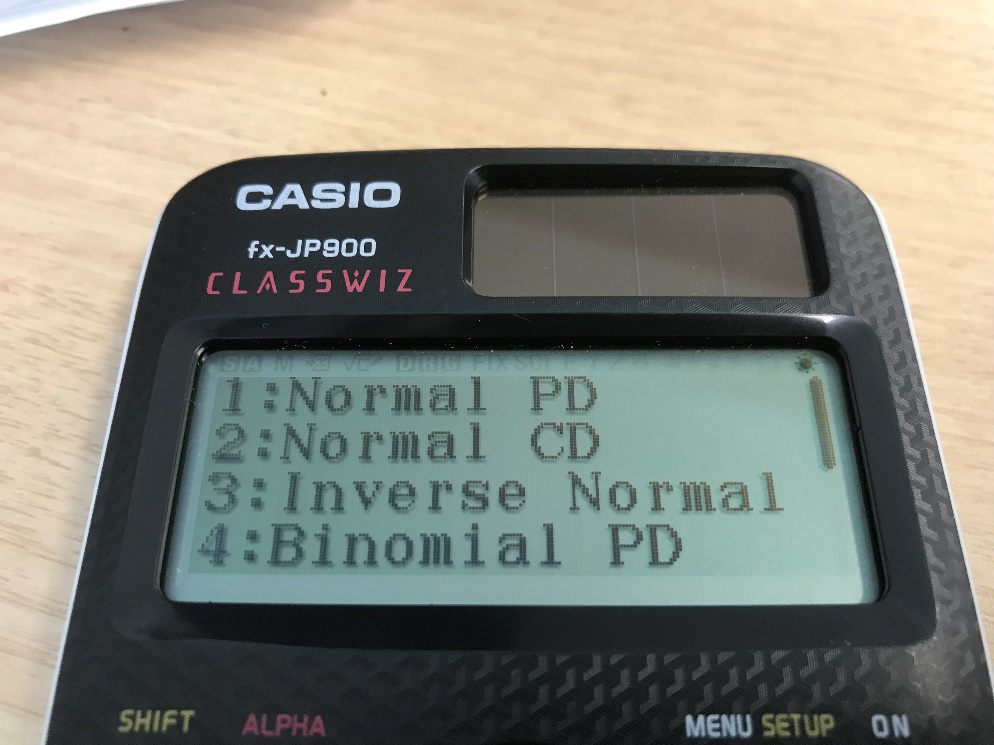 On this screen, press down
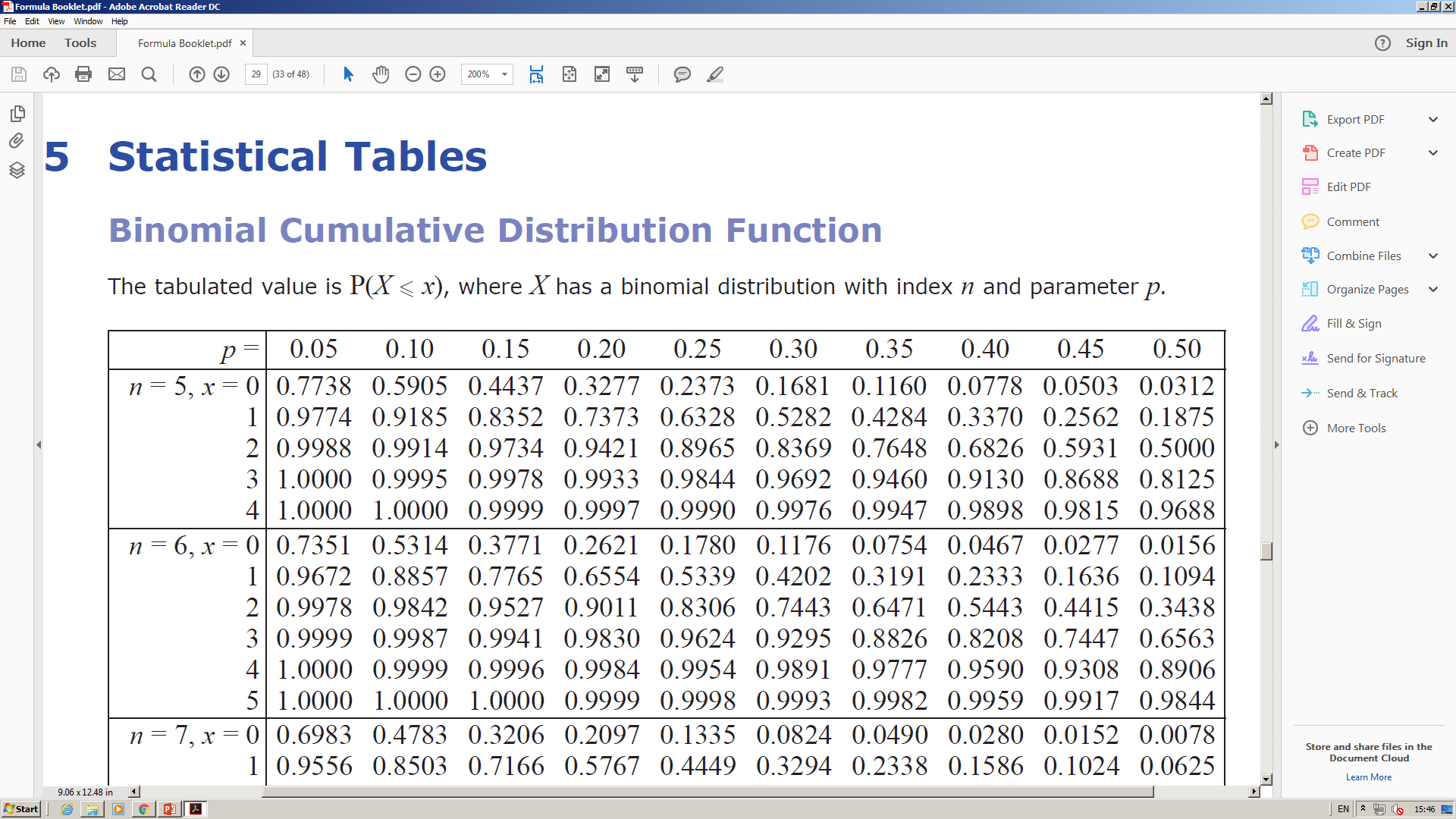 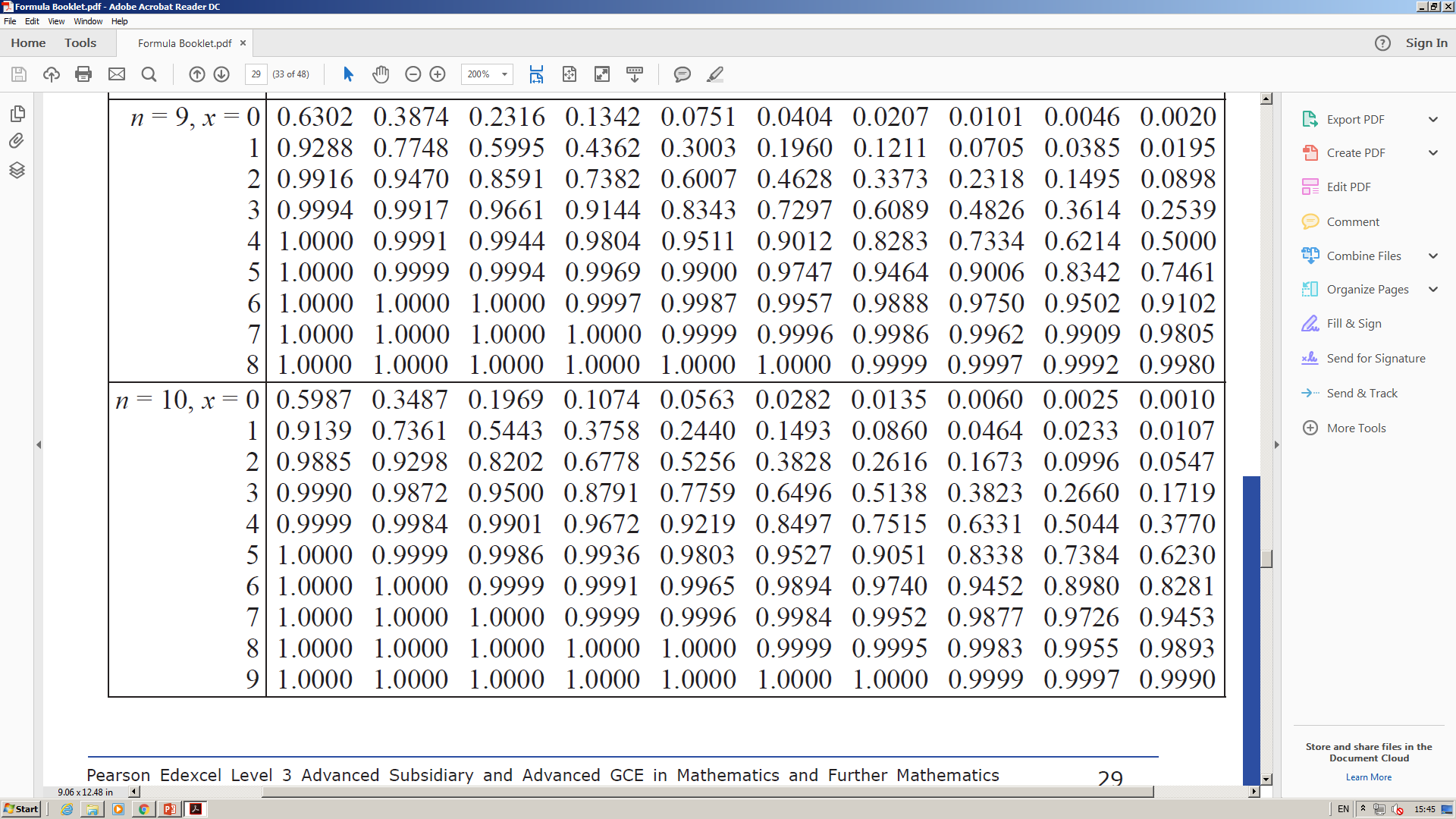 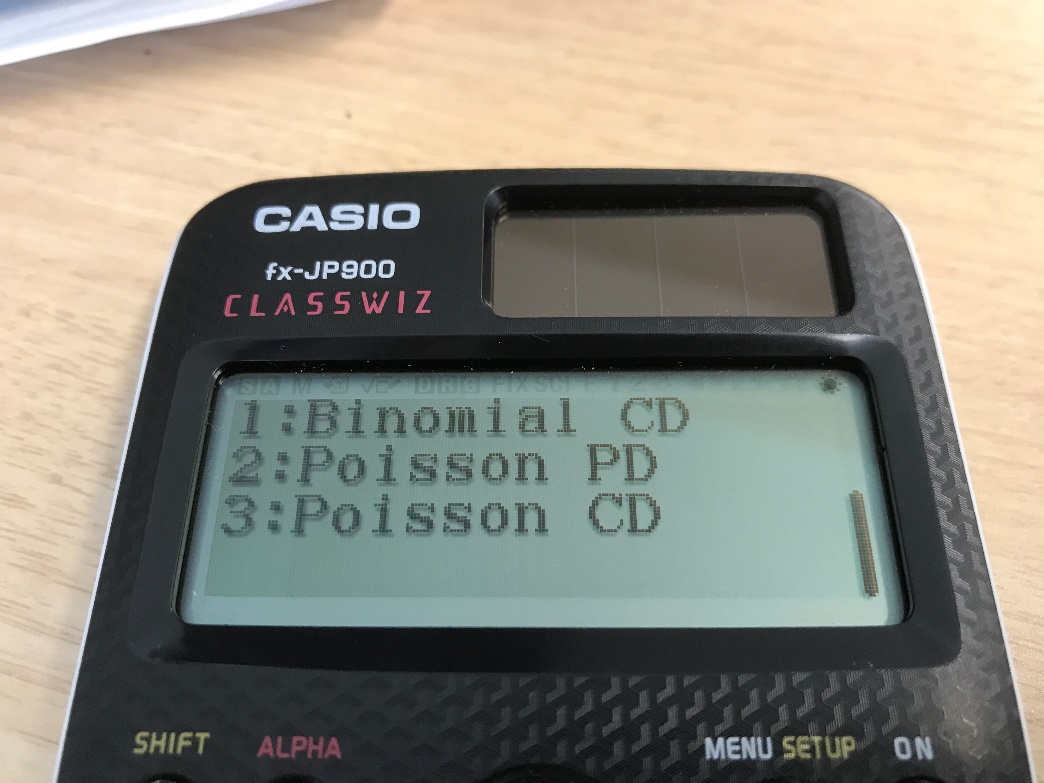 On this screen, press 1
(Binomial Cumulative Distribution)
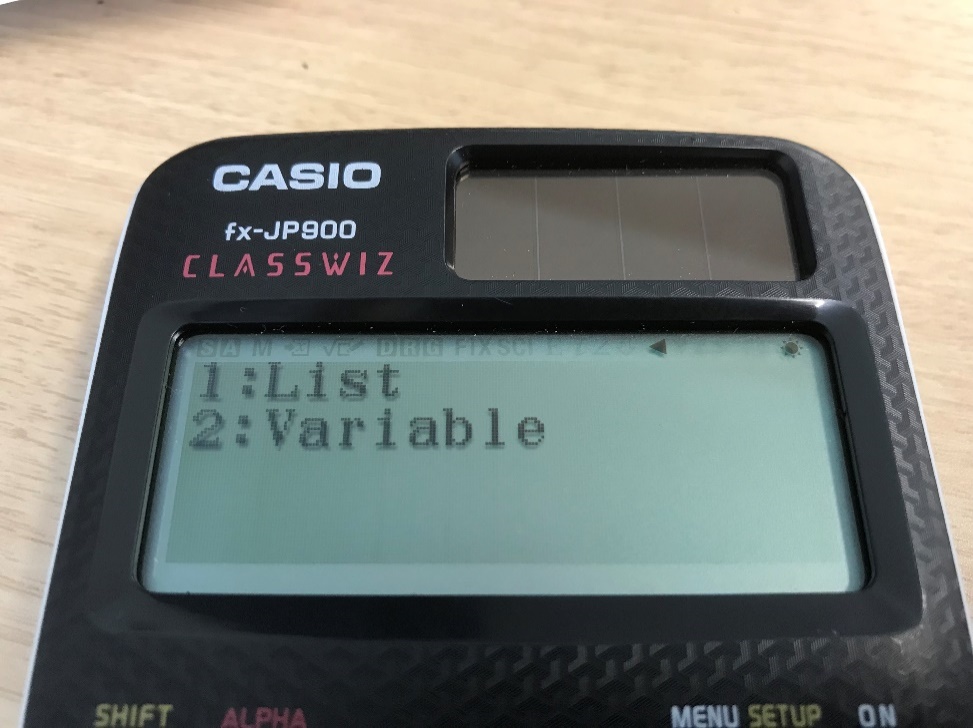 On this screen, press 2
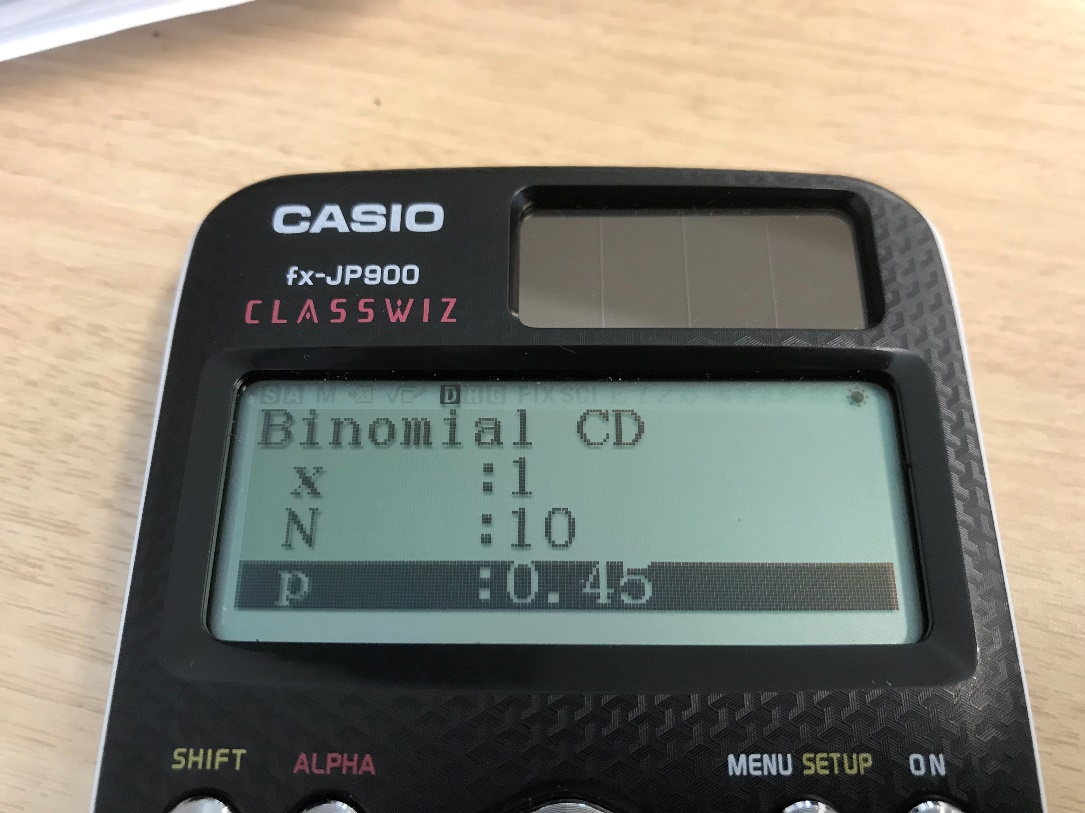 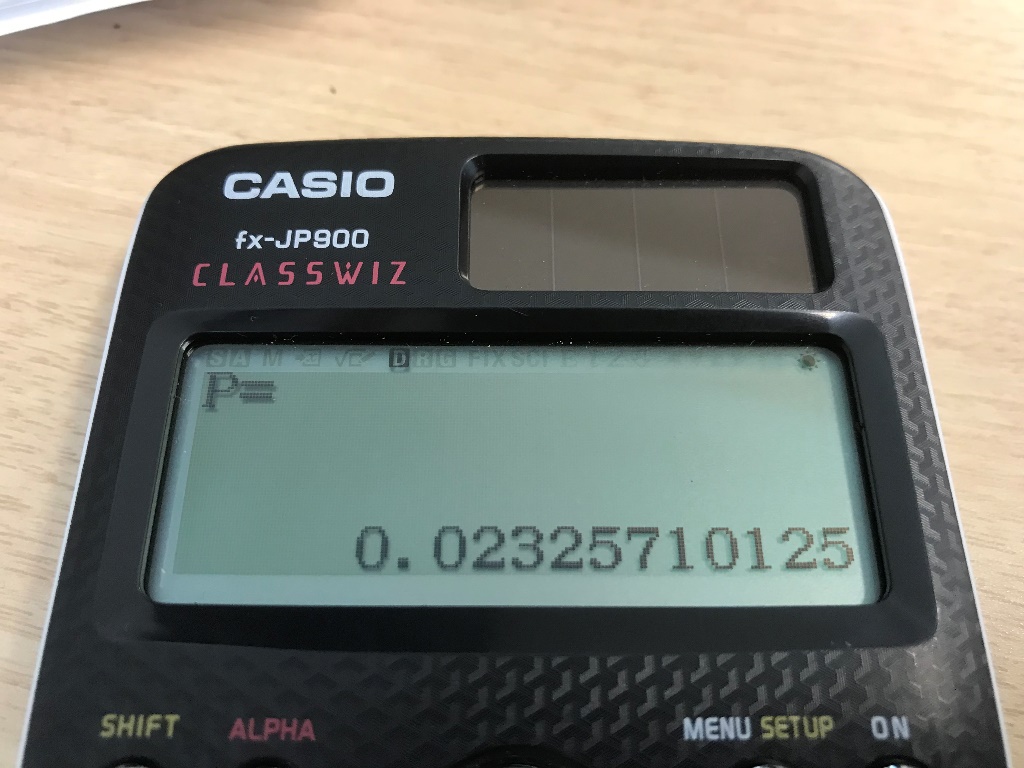 This will give you the value from the table
7D
Hypothesis Testing
Summarise the information…
You also need to be able to carry out a two-tailed hypothesis test

Over a long period of time it has been found that in Enrico’s restaurant the ratio of non-vegetarian to vegetarian meals sold is 2:1. In Manuel’s restaurant, in a random sample of 12 people ordering meals, 2 ordered a vegetarian meal. Using a 5% significance level, test whether or not the proportion of people eating vegetarian meals in Manuel’s restaurant is different to that in Enrico’s restaurant.
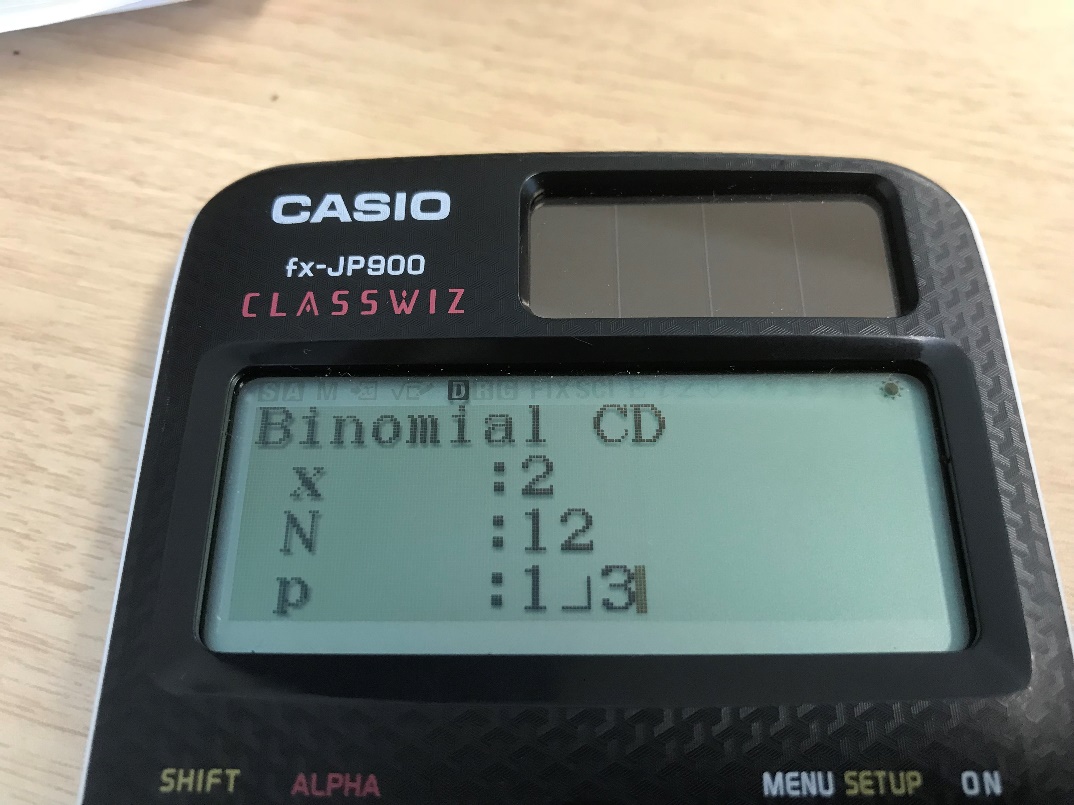 Put the values into your calculator
Since 0.1811 > 0.025, we cannot reject the null hypothesis that the probabilities are the same.

 There is not enough evidence to suggest that the proportion in each restaurant is different
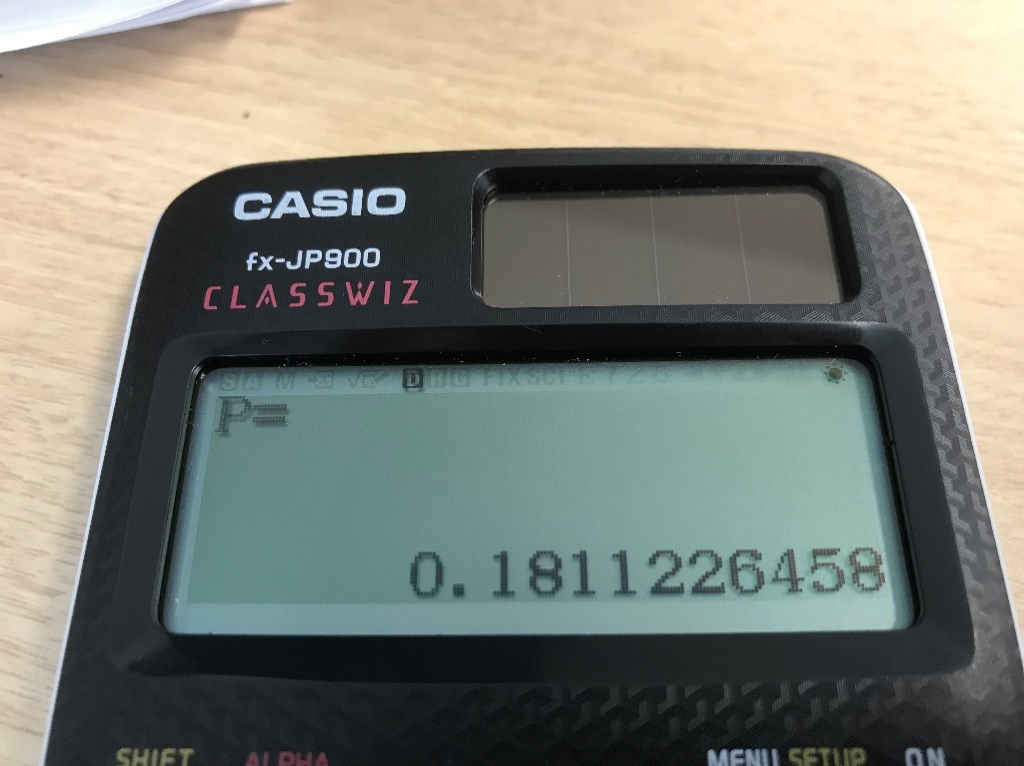 7D